Wisdom in Action: Crafting Authentic Real-World Learning
Real-World Connections
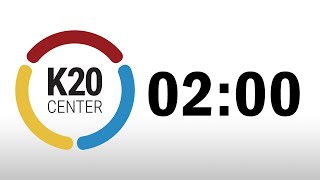 Chain Notes Round 1
On your paper, write three thoughts you have on the following prompt:
Where do students see the importance of your content-based skills in the real world?
Pass your paper to the person on your left when time is called.
[Speaker Notes: K20 Center. (n.d.). Chain Notes. Strategies. https://learn.k20center.ou.edu/strategy/52]
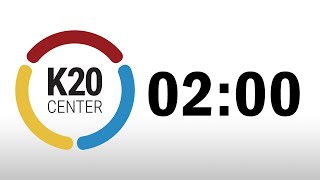 ELA Chain Notes Round 1
On your paper, write three thoughts you have on the following prompt:
Where do students see the importance of reading and writing skills in the real world?
Pass your paper to the person on your left when time is called.
[Speaker Notes: K20 Center. (n.d.). Chain Notes. Strategies. https://learn.k20center.ou.edu/strategy/52]
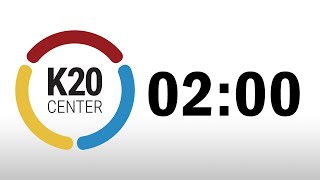 Math Chain Notes Round 1
On your paper, write three thoughts you have on the following prompt:
Where do students use math skills in the real world?
Pass your paper to the person on your left when time is called.
[Speaker Notes: K20 Center. (n.d.). Chain Notes. Strategies. https://learn.k20center.ou.edu/strategy/52]
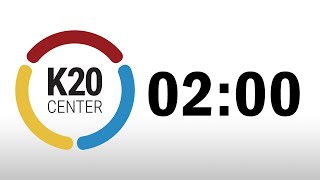 Science Chain Notes Round 1
On your paper, write three thoughts you have on the following prompt:
Where do students see science skills or science and engineering practices in the real world?
Pass your paper to the person on your left when time is called.
[Speaker Notes: K20 Center. (n.d.). Chain Notes. Strategies. https://learn.k20center.ou.edu/strategy/52]
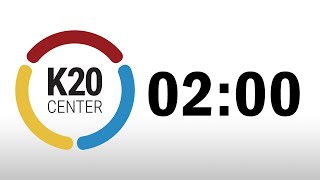 Social Studies Chain Notes
Round 1
On your paper, write three thoughts you have on the following prompt:
Where do students see or make use of social studies content in the real world?
Pass your paper to the person on your left when time is called.
[Speaker Notes: K20 Center. (n.d.). Chain Notes. Strategies. https://learn.k20center.ou.edu/strategy/52]
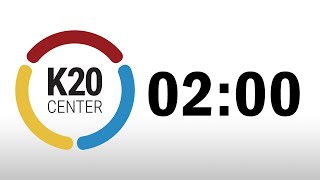 Chain Notes Round 2
Read the three points written by the previous person.
Choose one of the points. Draw an arrow down and add an additional thought, idea, or connection through words or a drawing.
Pass the handout to the person on your left.
[Speaker Notes: K20 Center. (n.d.). Chain Notes. Strategies. https://learn.k20center.ou.edu/strategy/52]
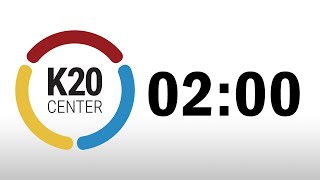 Chain Notes Round 3
Read the points written by your peers.
Choose one of the points. Draw an arrow down and add an additional thought, idea, or connection through words or a drawing.
Pass the paper to the person on your left.
[Speaker Notes: K20 Center. (n.d.). Chain Notes. Strategies. https://learn.k20center.ou.edu/strategy/52]
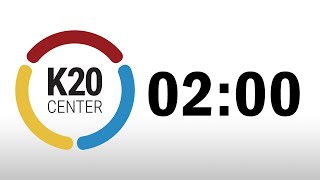 Chain Notes Round 4
Read the points written by your peers.
Choose one of the points. Draw an arrow down and add an additional thought, idea, or connection through words or a drawing.
Pass the paper to the person on your left.
[Speaker Notes: K20 Center. (n.d.). Chain Notes. Strategies. https://learn.k20center.ou.edu/strategy/52]
Chain Notes: Reflection
Take a moment to review the comments you received on your paper.
Once everyone has finished reviewing their papers, take a moment as a group to summarize what everyone's thoughts are.
Be prepared to share out.
[Speaker Notes: K20 Center. (n.d.). Chain Notes. Strategies. https://learn.k20center.ou.edu/strategy/52]
Essential Question
How can students translate content to real-world application?
Learning Goals
Identify skills that students gain from connecting real-world experiences to their learning.
Relate real-world scenarios to content and college & career readiness lessons.
ELA AI in the Classroom: Friend or Foe?
Access the Wakelet by scanning the QR code at the right or going to k20.ou.edu/elai
Read the article assigned to your number:
Embracing Artificial Intelligence in the Classroom
ChatGPT & Writing in the Secondary ELA Classroom
ChatGPT: Is AI Beneficial or Dangerous in the ELA Classroom?
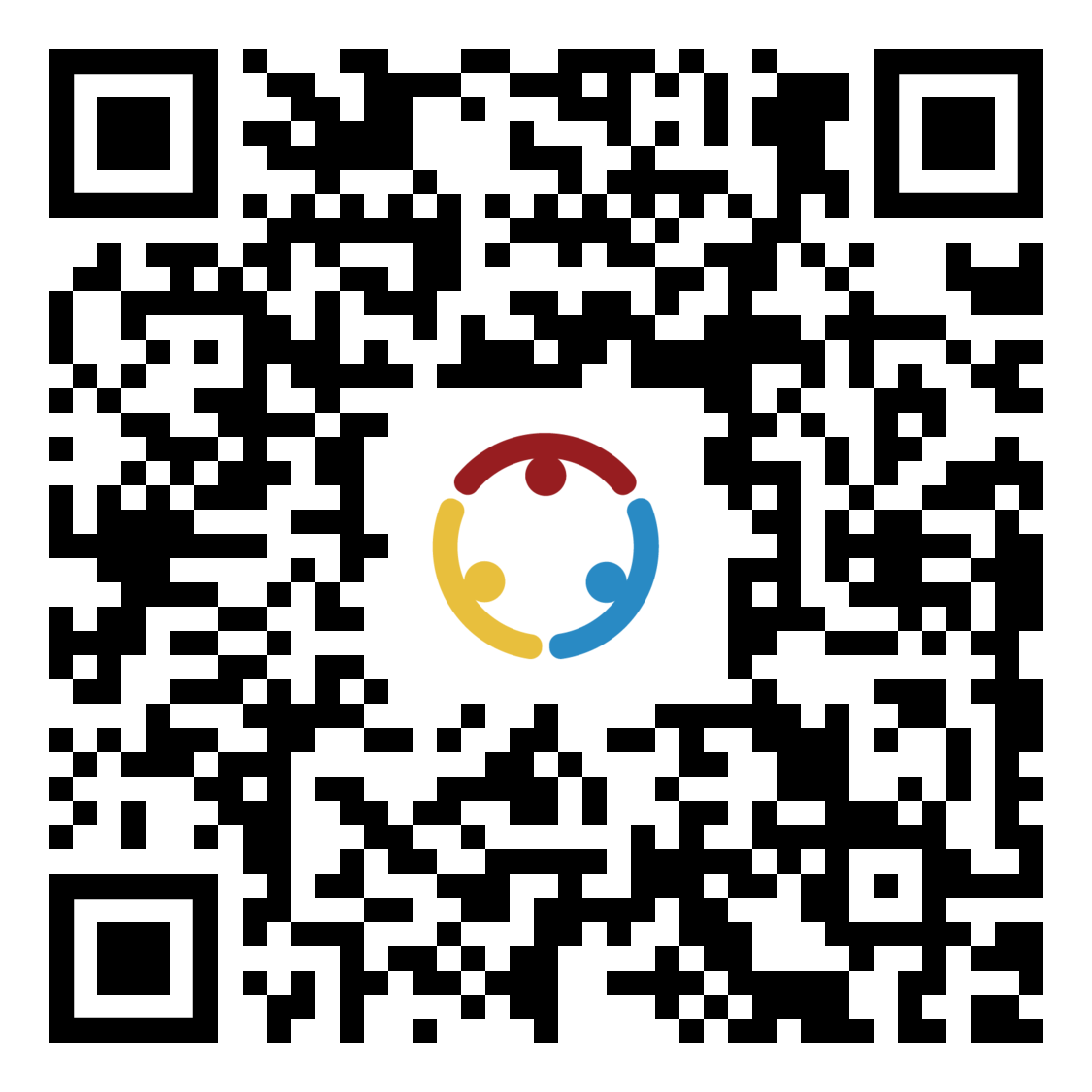 ELA AI in the Classroom: Friend or Foe?
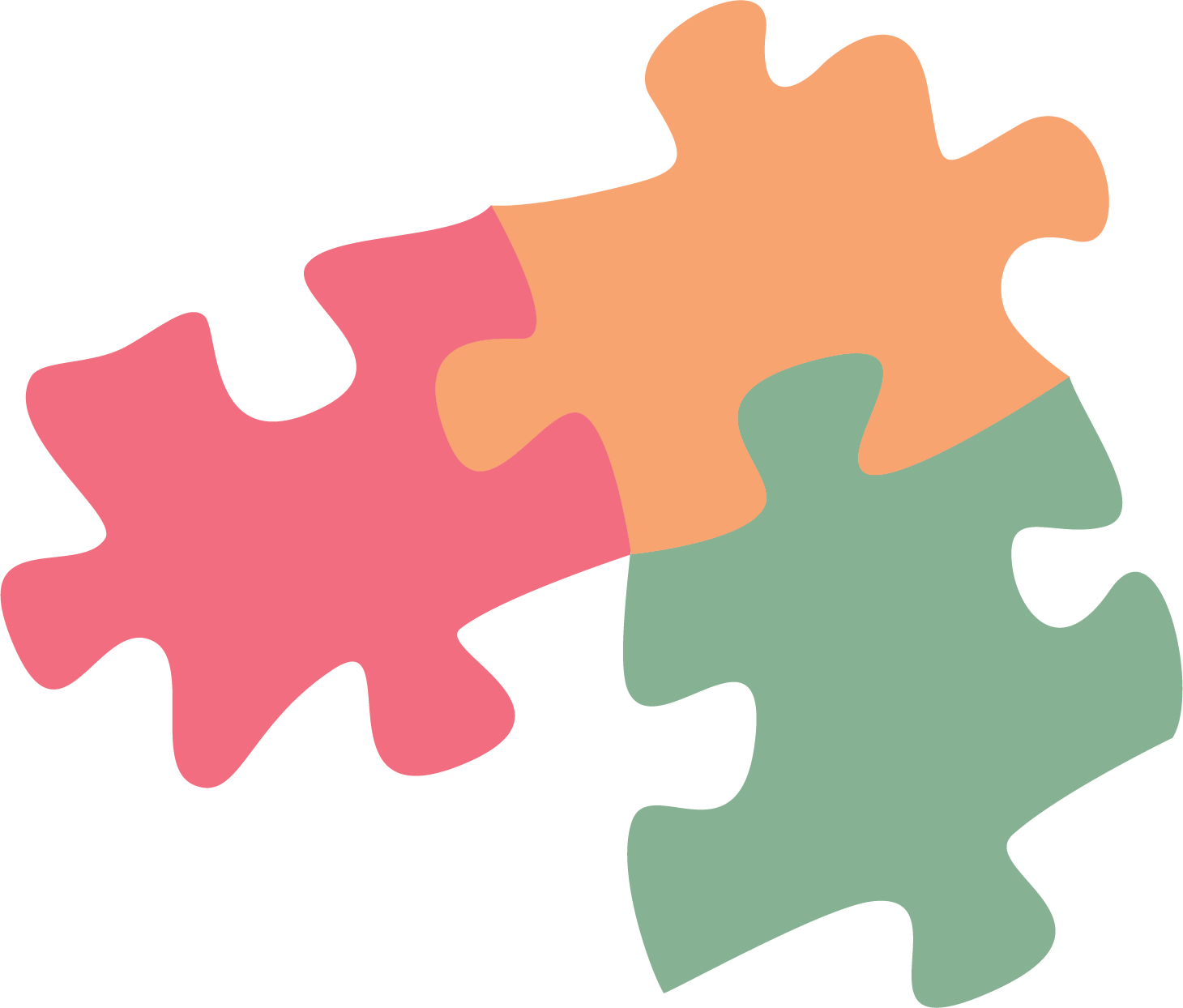 After everyone has had time to read their article, take turns sharing your key takeaways with the group. Consider the following:
What are the main points the article makes?
What is a feature or strategy the article discusses that you are interested in?
What are your thoughts/opinions on the main points of the article?
[Speaker Notes: K20 Center. (n.d.). Jigsaw. Strategies. https://learn.k20center.ou.edu/strategy/179]
Math Car Activity
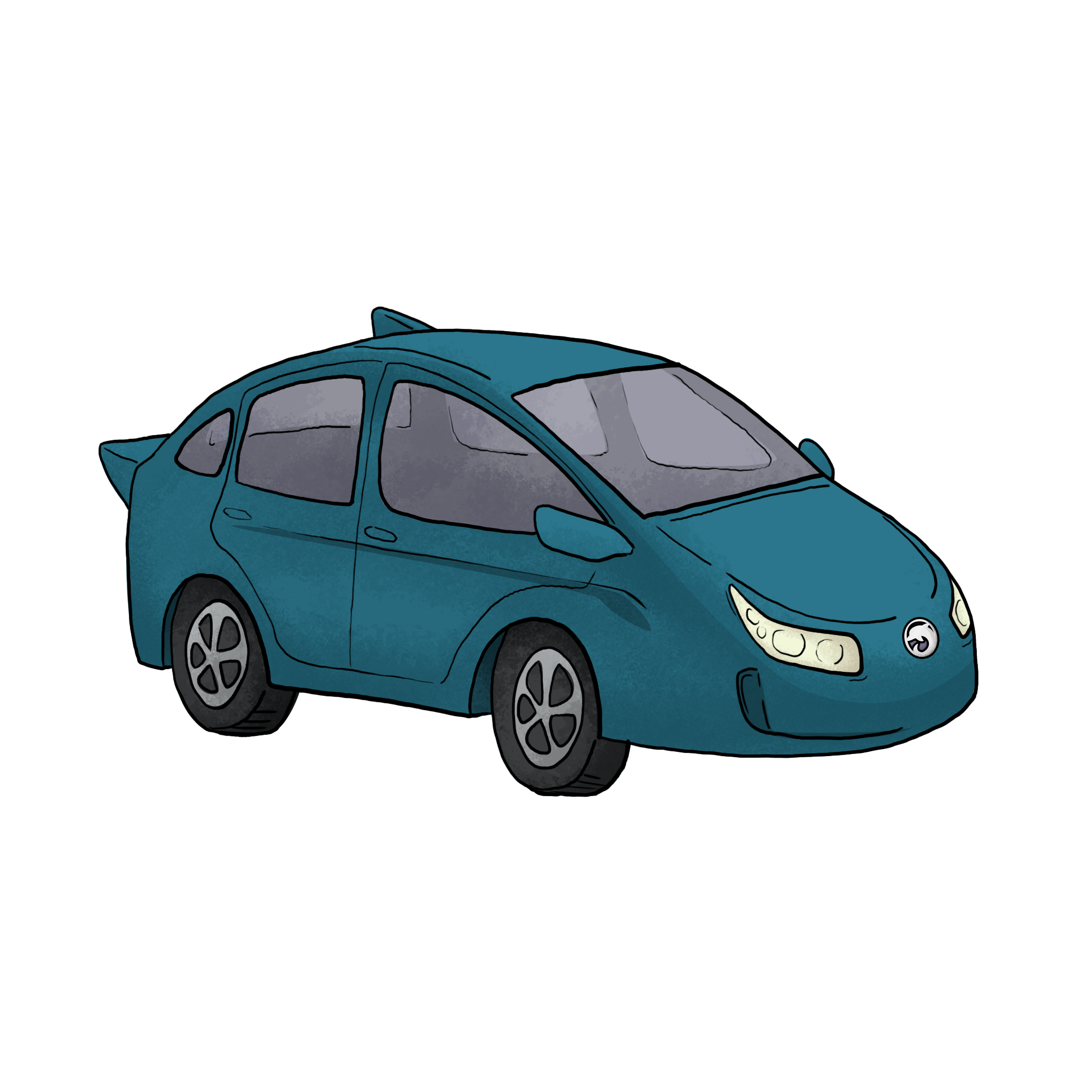 Jordan wants to earn money to buy a car. How long will it take for Jordan to earn enough money?
Use the information on the handout to help you answer the question.
Science Phenomena Deep Dive
Access the Wakelet by scanning the QR code at the right or going to k20.ou.edu/phenom
Visit one or more of these sites to find a phenomenon for either a:
7th grade standard
8th grade standard
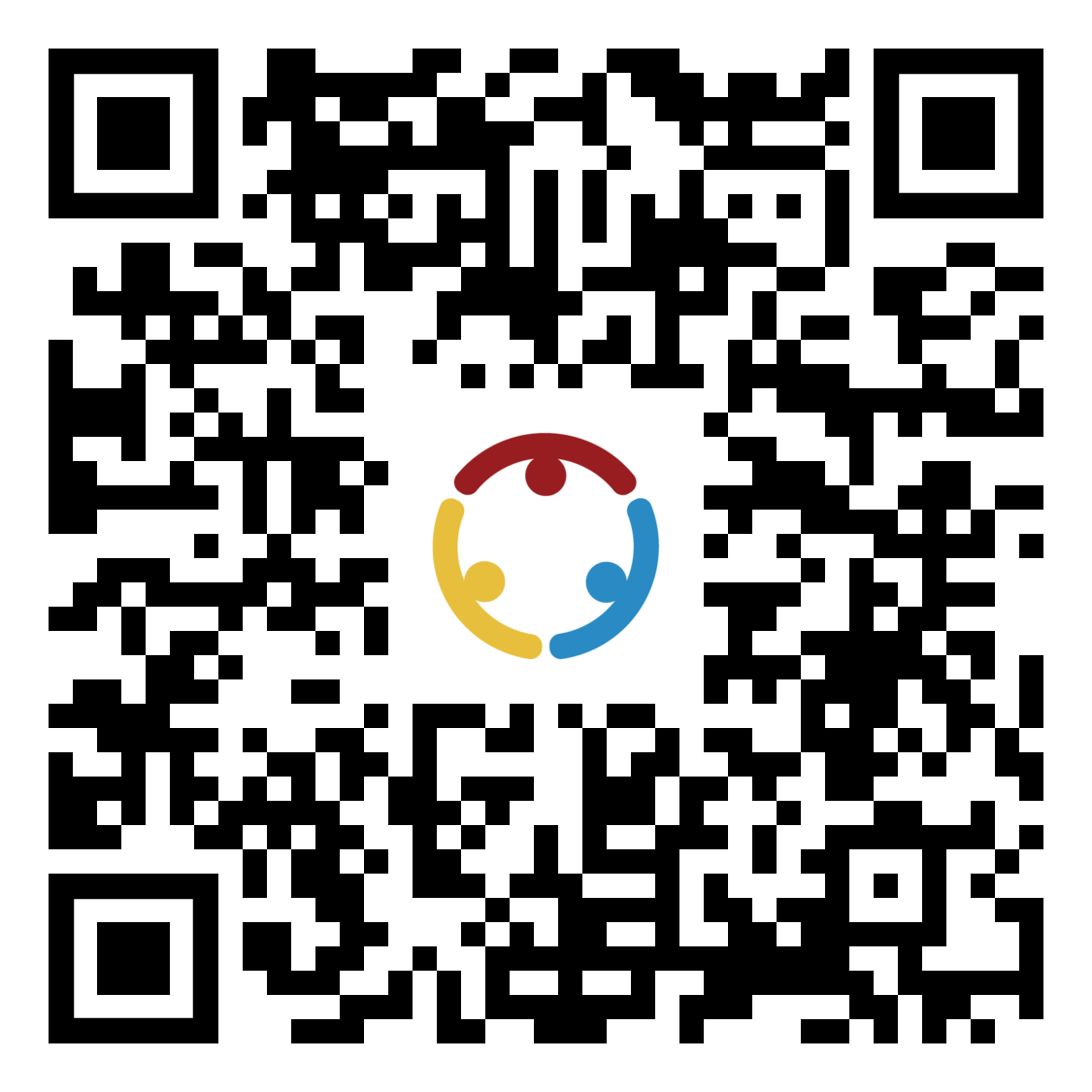 Science Phenomena Deep Dive Reflection
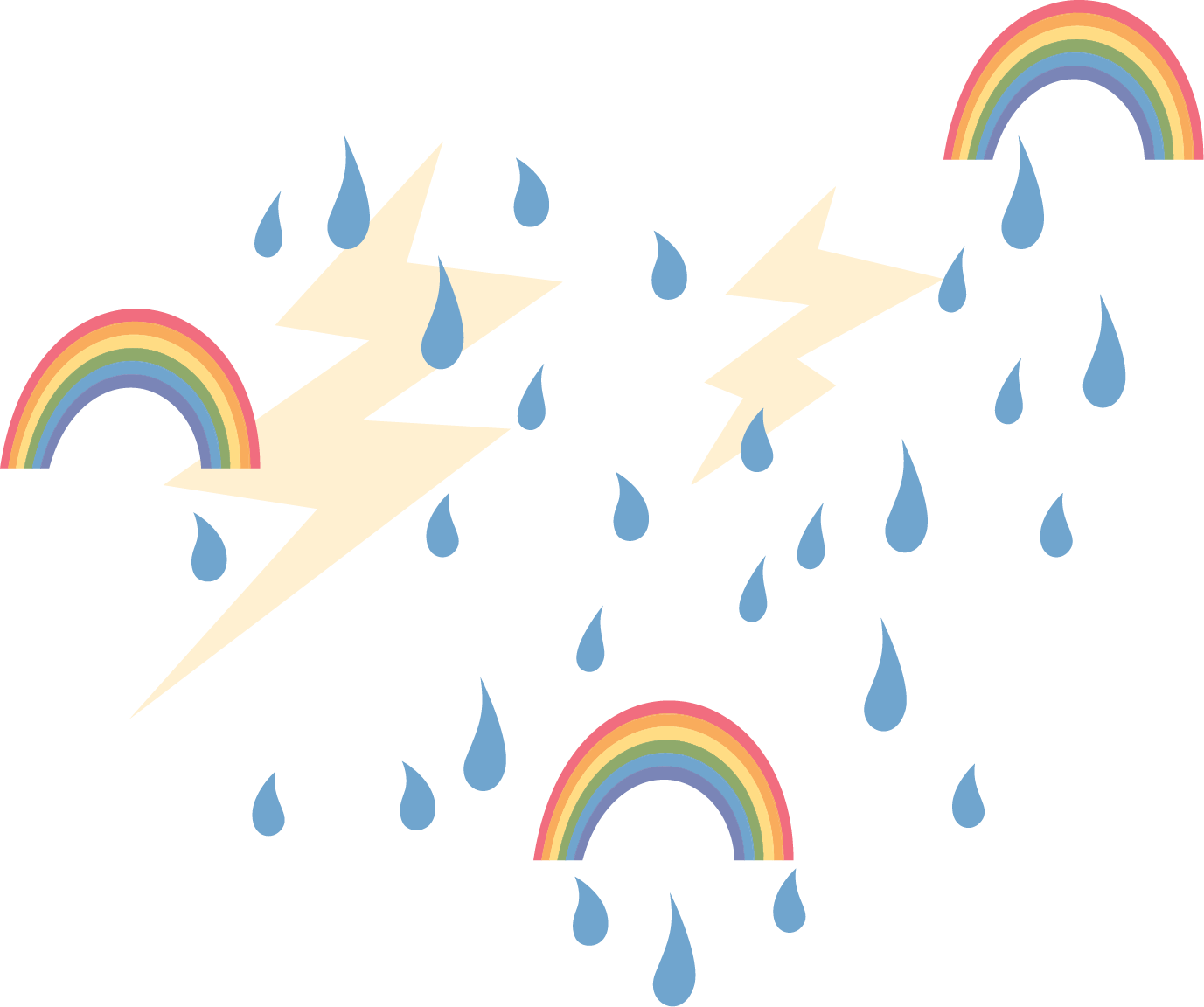 What standard did you choose?
What is the significance of using a phenomenon to start a unit?
Based on this information, how well does your chosen real-world phenomenon support student learning?
Social Studies Honeycomb Harvest: 
U.S. History
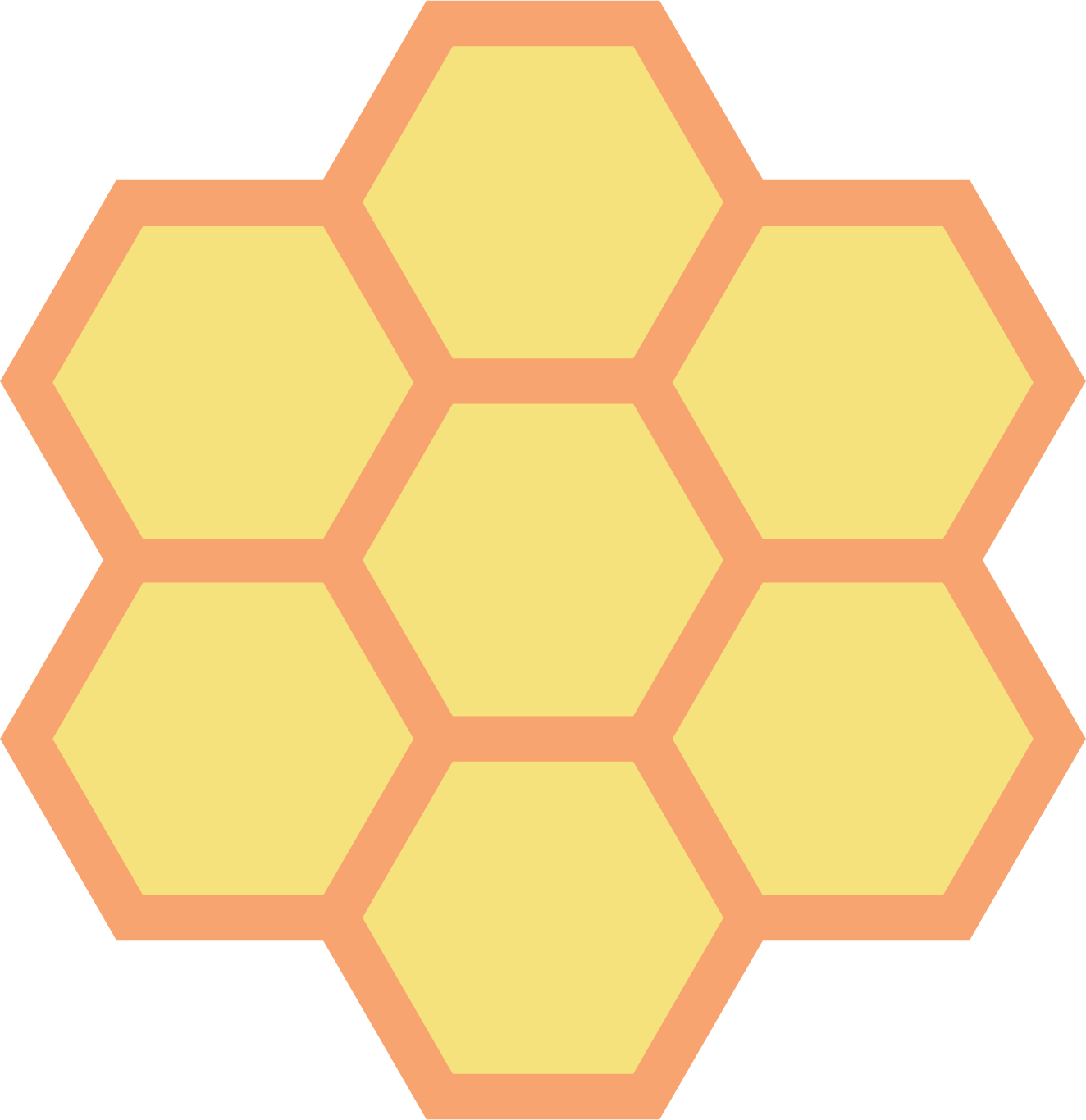 First, read all the cards with your partner.
Organize and arrange the hexagons so that the sides of related topics are touching to create a honeycomb effect. 
Be prepared to justify and explain your decisions.
Nationalism
Alliances
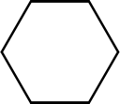 Causes of WW1
Imperialism
Militarism
[Speaker Notes: K20 Center. (n.d.). Honeycomb harvest. Strategies. https://learn.k20center.ou.edu/strategy/61]
Real-World Connections (RWC)
Read the Components of Authenticity: Real-World Connections research brief.
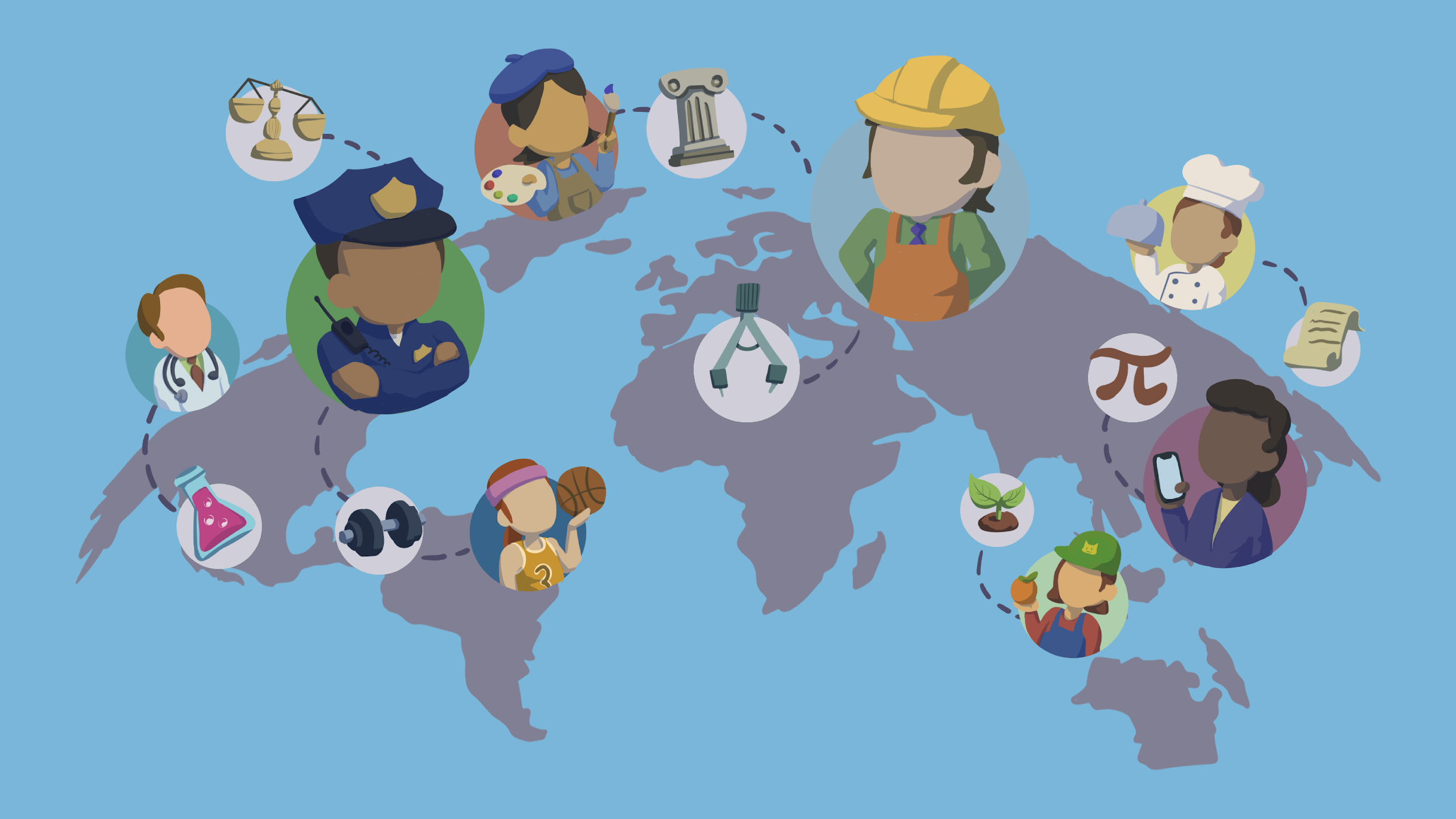 Real-World Connections: Frayer Model
Real-World Connections
[Speaker Notes: K20 Center. (n.d.). Frayer Model. Strategies. https://learn.k20center.ou.edu/strategy/126]
Model Lesson
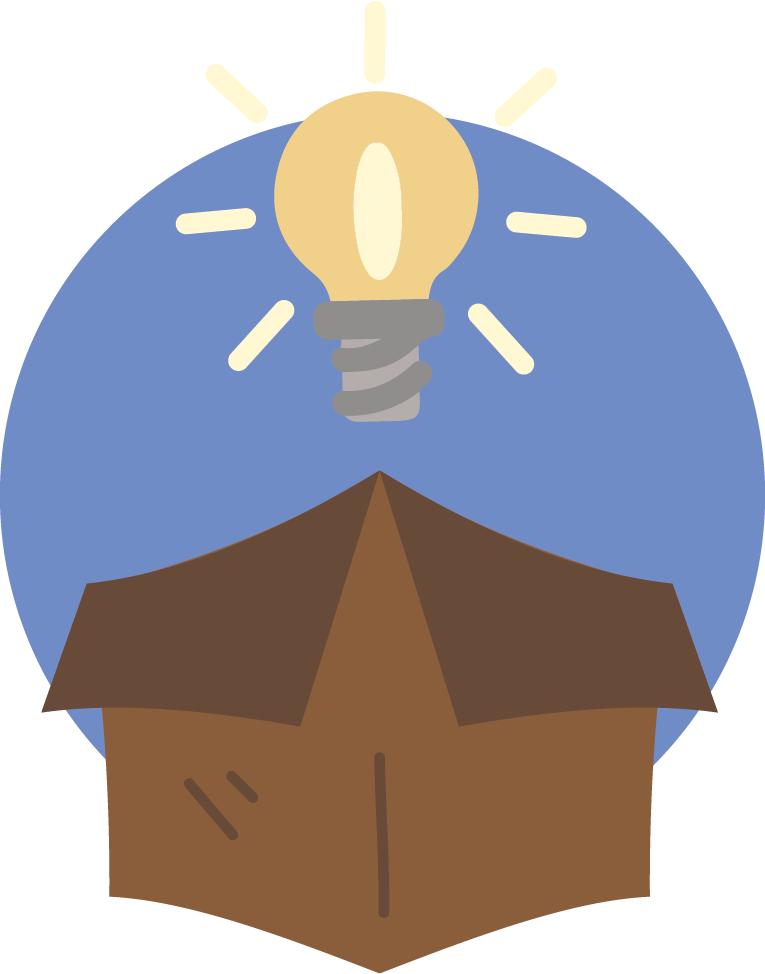 Review the provided lesson and materials.
As you review the lesson, consider how it authentically incorporates the principles of real-world connections.
ELA: A Way with Words
[Speaker Notes: A Way With Words video available at this link: https://www.youtube.com/watch?v=QAn9e5s8AMM]
Math: Stats on the Sideline
[Speaker Notes: Stats on the Sideline video available at this link: https://www.youtube.com/watch?v=rGI8PX4UbNI]
Science: Feelin’ the Phenomena
[Speaker Notes: Feelin’ the Phenomena video available at this link: https://www.youtube.com/watch?v=2arUwaluIV8]
Social Studies: Impacts of Industrialization on Workers
[Speaker Notes: Impacts of Industrialization on Workers video available at this link: https://www.youtube.com/watch?v=XPpiKKsClTY]
Real-World Connections Reflection
Why is it valuable for students to understand how their education can be relevant to their future professions?
In what ways can you help students relate what they were learning in class to real-life situations?
How are real-world connections relevant to the development of knowledge?
Instructional Strategy Reflection
Recall the following strategies from the session: 
Chain Notes
Frayer Model

How can you use these strategies in your classroom with real-world connections?